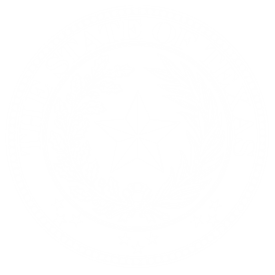 Groundwater Contamination Casesin Texas
TCEQ Environmental Trade Fair
May 15, 2018
Introduction
Created by the Texas Legislature in 1989, the Texas Groundwater Protection Committee (TGPC) strives to improve coordination between state and federal agencies and organizations involved in groundwater-related activities
The TGPC has no official staff or funding, but it has ten designated representatives
2
TGPC Membership
Texas Commission on Environmental Quality (TCEQ, Chair)
Texas Water Development Board (Vice Chair)
Railroad Commission of Texas
Texas Department of State Health Services
Texas Department of Agriculture
Texas State Soil and Water Conservation Board
Texas Alliance of Groundwater Districts
Texas A&M AgriLife Research
Bureau of Economic Geology of The University of Texas     at Austin
Texas Department of Licensing and Regulation
3
TGPC Subcommittees
The TGPC has three Subcommittees composed of agency staff, stakeholders, and the general public
Groundwater Issues (GWI)
Public Outreach and Education (POE)
Legislative Report
Similar to the TGPC, the GWI and POE Subcommittees have quarterly public meetings; the Legislative Report Subcommittee has one or two public meetings in the year before each legislative session
4
TGPC Accomplishments
Public Outreach and Education – Water Wells
Through the Texas A&M AgriLife Extension Service, the TGPC supports public outreach and education related to groundwater, particularly private water well screening events across the state, as well as the publication of consumer-based fact sheets concerning
Hazardous constituents occurring in groundwater used for drinking water
Abandoned water wells
Groundwater management and protection activities
The TGPC has also published a Landowner’s Guide to Plugging Abandoned Water Wells
5
TGPC Accomplishments (cont.)
Public Outreach and Education – Exhibit Booth
The TGPC’s exhibit booth promotes public outreach and education at local conferences
Posters, publications, fact sheets, brochures, maps, and rock samples teach visitors about the importance of Texas groundwater
Check it out at the main TCEQ kiosk in the exhibit hall downstairs !
6
TGPC Accomplishments (cont.)
Public Outreach and Education – FAQs
Over 40 Frequently Asked Questions (FAQs) have been generated on various topics related to groundwater quantity and quality, septic systems, water wells, administrative entities, and publications
These one- to two-page popular press articles are available to assist statewide newsletter editors and webmasters in disseminating groundwater-related information to the public
7
TGPC Accomplishments (cont.)
TCEQ Water Well Report Viewer
The TCEQ Water Well Report Viewer is an online, map-based application that allows users to geographically locate and view scanned copies of over a million historical reports for water wells drilled in Texas
TCEQ Groundwater Contamination Viewer
To be described and demonstrated later in this presentation
8
TGPC Definitions
Groundwater – water existing below the land surface in a zone of saturation; that is, the water which completely fills the interconnected pore spaces of the rock or sediment
Groundwater contamination – any detrimental alteration of the naturally-occurring quality of groundwater; it is limited, however, to contamination suspected of being associated with activities under the jurisdiction of the TGPC’s contributing agencies and affecting usable quality groundwater
9
TGPC Responsibilities
One of the TGPC’s legislative mandates is to develop and update a comprehensive groundwater protection strategy for the state that provides guidelines for groundwater conservation and the prevention of groundwater contamination
Texas Groundwater Protection Strategy (“Strategy”) 
References the TGPC members’ regulatory and non-regulatory groundwater protection, remediation, and conservation programs
Currently being updated to include a summary of the TGPC’s various information exchange processes
10
TGPC Responsibilities (cont.)
Another statutory responsibility of the TGPC is the publication of an annual Joint Groundwater Monitoring and Contamination Report (“Joint Report”)
Describes the current status of groundwater monitoring activities conducted or required by each member of the TGPC, the groundwater protection programs of each TGPC member, and the enforcement status of each active and historic groundwater contamination case in the state
11
TCEQ Groundwater     Contamination Viewer
This Viewer has been developed as an interactive, online map of the groundwater contamination cases in Texas that are documented in the Joint Report
Currently contains the active cases found in the 2015 and 2016 Joint Reports
Historic cases can be found in the published report and will be added to this application in the future
12
TCEQ Groundwater     Contamination Viewer (cont.)
This Viewer gives users the ability to query the database and obtain spatial relationship information about the cases
It is for informational purposes only, and represents only the approximate relative location of property boundaries
It works best in a Google Chrome browser
A User Guide is available which provides an overview of the Viewer’s layout and tools
13
Demonstration
TCEQ Groundwater Contamination Viewer
Note that links to both the TCEQ Water Well Report Viewer and the TCEQ Groundwater Contamination Viewer can be found on the   TCEQ Geographic Data Viewers webpage
14
Contacts
Kathy McCormack (TCEQ)
kathy.mccormack@tceq.texas.gov, 512-239-3975
Leon Byrd (TCEQ)
leon.byrd@tceq.texas.gov, 512-239-0540
TCEQ Water Availability Division
wras@tceq.texas.gov, 512-239-4691
15
References
TGPC, http://tgpc.texas.gov
Landowner’s Guide to Plugging Abandoned Water Wells, TCEQ publication RG-347, https://www.tceq.texas.gov/assets/public/comm_exec/pubs/rg/rg-347.pdf
FAQs, http://tgpc.texas.gov/frequently-asked-questions-faqs/
TCEQ Water Well Report Viewer, https://www.tceq.texas.gov/gis/waterwellview.html
Strategy, TCEQ publication AS-188, https://www.tceq.texas.gov/assets/public/comm_exec/pubs/as/188.pdf
16
References
Joint Report, TCEQ publication SFR-056, https://www.tceq.texas.gov/publications/sfr/056
TCEQ Groundwater Contamination Viewer User Guide, https://www.tceq.texas.gov/assets/public/permitting/watersupply/groundwater/joint_report/UserGuide.pdf
TCEQ Groundwater Contamination Viewer, http://arcg.is/2nsI9VD
TCEQ Geographic Data Viewers, https://www.tceq.texas.gov/gis/tceq-geographic-data-viewers
17